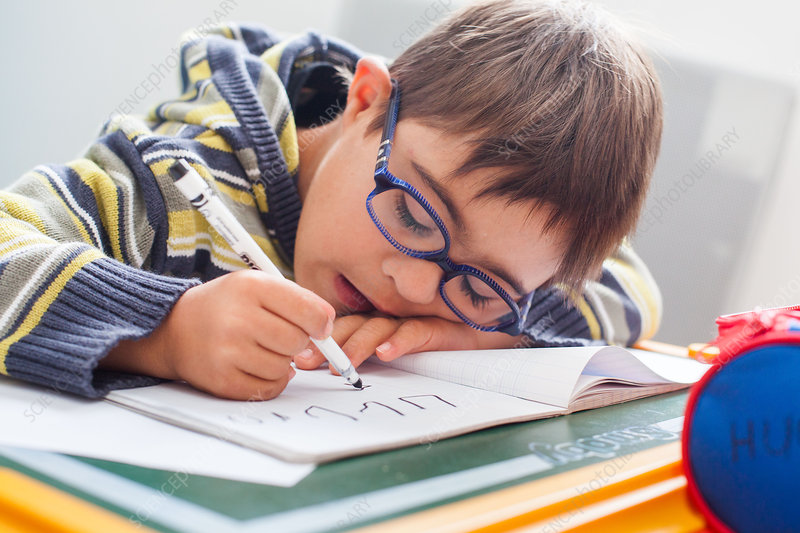 Poradenský systém PRO ŽÁKY S MENTÁLNÍM POSTIŽENÍM
ŠKOLNÍ PORADENSKÉ PRACOVIŠTĚ (ŠPP)
ŠKOLSKÉ PORADENSKÉ ZAŘÍZENÍ (ŠPZ: SPC)
PORADENSKÝ SYSTÉM PRO ŽÁKY S LMP
Školní poradenská pracoviště (ŠPP)
Školská poradenská zařízení (ŠPZ)
------------------------
Vychází z vyhlášky 72/2005 Sb. o poskytování poradenských služeb ve školách a školských poradenských zařízeních
ŠKOLNÍ PORADENSKÉ PRACOVIŠTĚŠPP
Poradenská pracoviště fungující přímo ve škole (jsou součástí školy)
Velmi významné v rámci inkluzivního vzdělávání (součást systému aplikace podpůrných opatření SPC-ŠPP-TŘÍDA)
---
PERSONÁLNÍ OBSAZENÍ: Výchovný poradce, školní metodik prevence, školní speciální pedagog, školní psycholog
Zaměřuje se na: poskytování podpůrných opatření a následné vyhodnocení jejich účinnosti, realizují hodiny speciálně pedagogické péče (podpůrné opatření realizující individuální přístup ve vzdělávání a podporu konkrétních individuálních potřeb žáka s MP v inkluzi), prevenci školní neúspěšnosti, podporu žáků se SVP a žáků nadaných, prevenci rizikového chování a šikany, vyhodnocení realizovaných preventivních programů, intervenci při naléhavých problémech žáků, kariérové poradenství a metodickou podporu pedagogickým pracovníkům
ŠKOLSKÉ PORADENSKÉ ZAŘÍZENÍ PRO ŽÁKY S MP:SPC
od 3 let (někdy i dříve) až do ukončení vzdělávání
zpravidla součást MŠ speciální, býv.ZŠ praktické nebo ZŠ speciální, může ale  existovat i samostatně
ambulantně na pracovišti centra, nebo terénně - návštěvy pedagogických pracovníků centra ve školách, výjimečně v rodinách a v zařízeních pečujících o žáky s MP
ČINNOST SPC
poradenství, vzdělávání, diagnostika
připravenost žáků na povinnou školní docházku
speciální vzdělávací potřeby žáků
zpracovává podklady pro inkluzi a zajišťuje její realizaci
speciálně pedagogická péče o žáky s mentálním postižením
ČINNOSTI SPC
ČINNOSTI STANDARDNÍ

Triáda hlavních činností SPC: diagnostika, poradenství, integrace

ČINNOSTI SPECIÁLNÍ
Standardní činnosti SPC pro MP
Vyhledávání žáků s MP
Komplexní diagnostika 
Nastavení podpůrných opatření
Zjištění efektivnosti podpůrných opatření
Vytvoření návrhu k zařazení žáka do režimu vzdělávání
Přímá práce s žákem (individuální a skupinová)
Včasná intervence (příprava na zařazení do výchovně vzdělávacího procesu
Konzultace pro zákonné zástupce, pedagogické pracovníky a školy
Standardní činnosti SPC pro MP
Sociálně právní  poradenství  (sociální dávky, příspěvky apod.).
Krizová intervence
Podpora při tvorbě IVP
Kariérové poradenství 
Zapůjčování rehabilitačních a kompenzačních pomůcek podle potřeb žáků
Vedení dokumentace centra 
Koordinace činností s dalšími odborníky (lékaři, pedagogičtí pracovníci, sociální pracovníci)
Speciální činnosti SPC pro MP
Logopedická péče
Metodika cvičení pro děti raného věku, Strassmeier, Portage, Vojtova metoda…
Smyslová výchova 
Rozvoj hrubé a jemné motoriky
Nácvik sebeobsluhy a sociálních dovedností
Rozvoj estetického vnímání
Hudební činnosti, výtvarné  a pohybové činnosti
Speciální činnosti SPC pro MP
Metodika cvičení pro děti raného věku
Realizace smyslové výchovy
Podnětová stimulace
Rozvoj grafomotoriky 
Rozvoj pozornosti a podpora krátkodobé paměti
Aplikace AAK
Netradiční formy výuky žáků s mentálním postižením (globální čtení atd.)
Využití terapií